Chủ đề 2
Tuần 8
Bài
16
KHI TRANG SÁCH MỞ RA
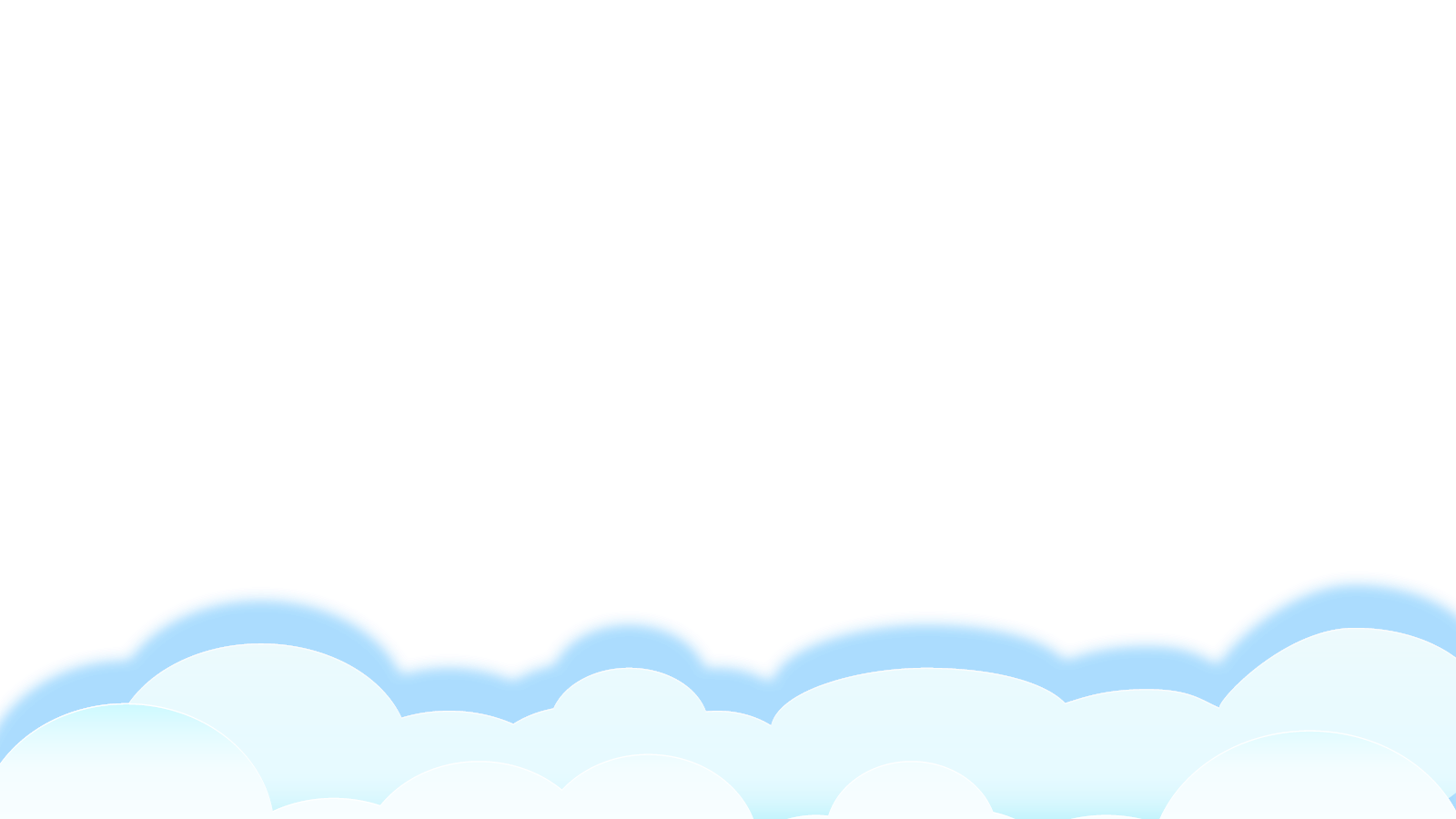 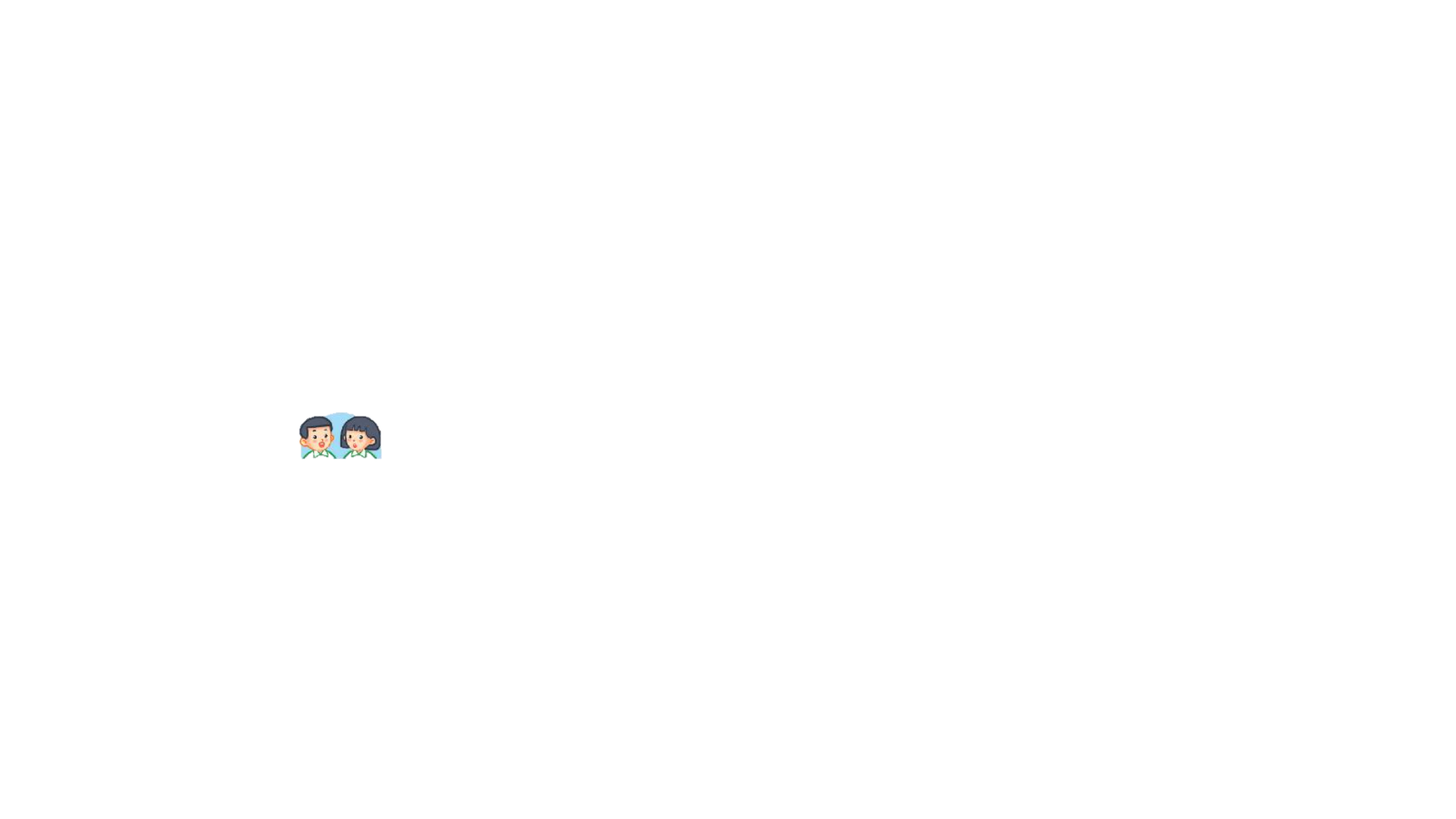 Nói tên những cuốn sách em đã đọc. Giới thiệu về một cuốn sách em thích nhất.
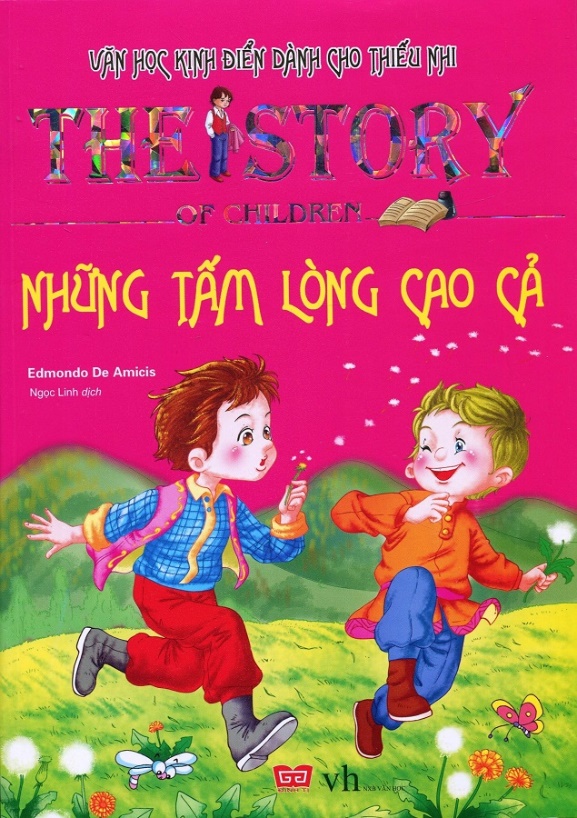 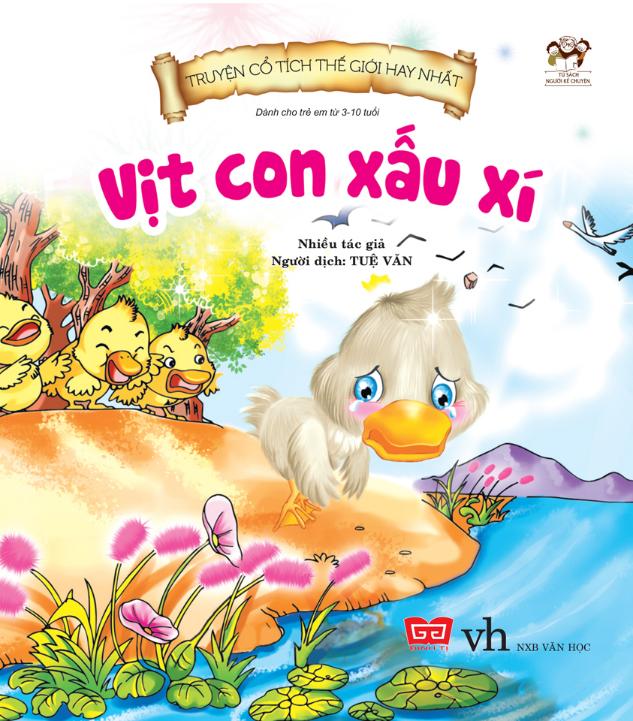 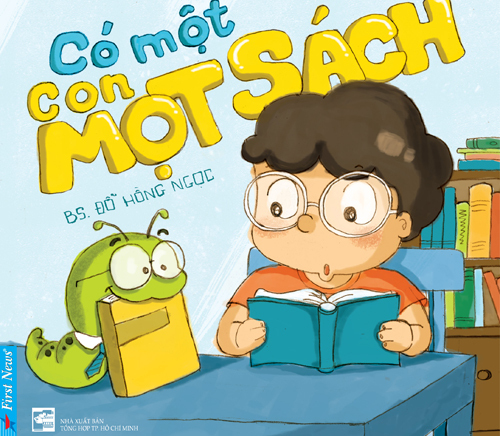 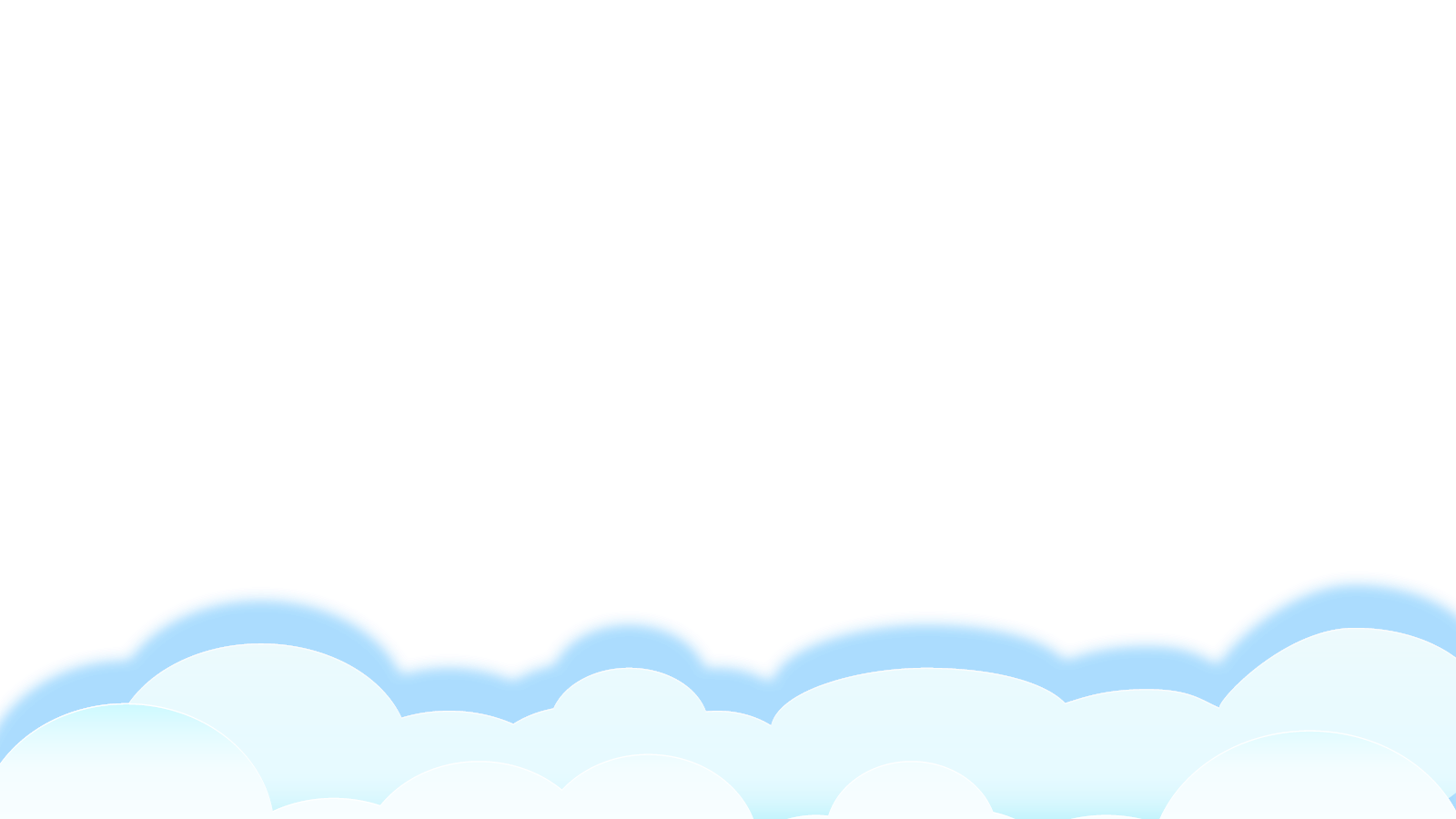 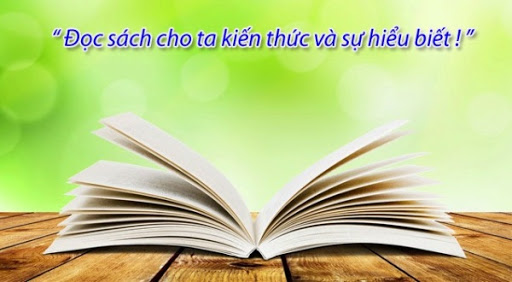 ĐỌC
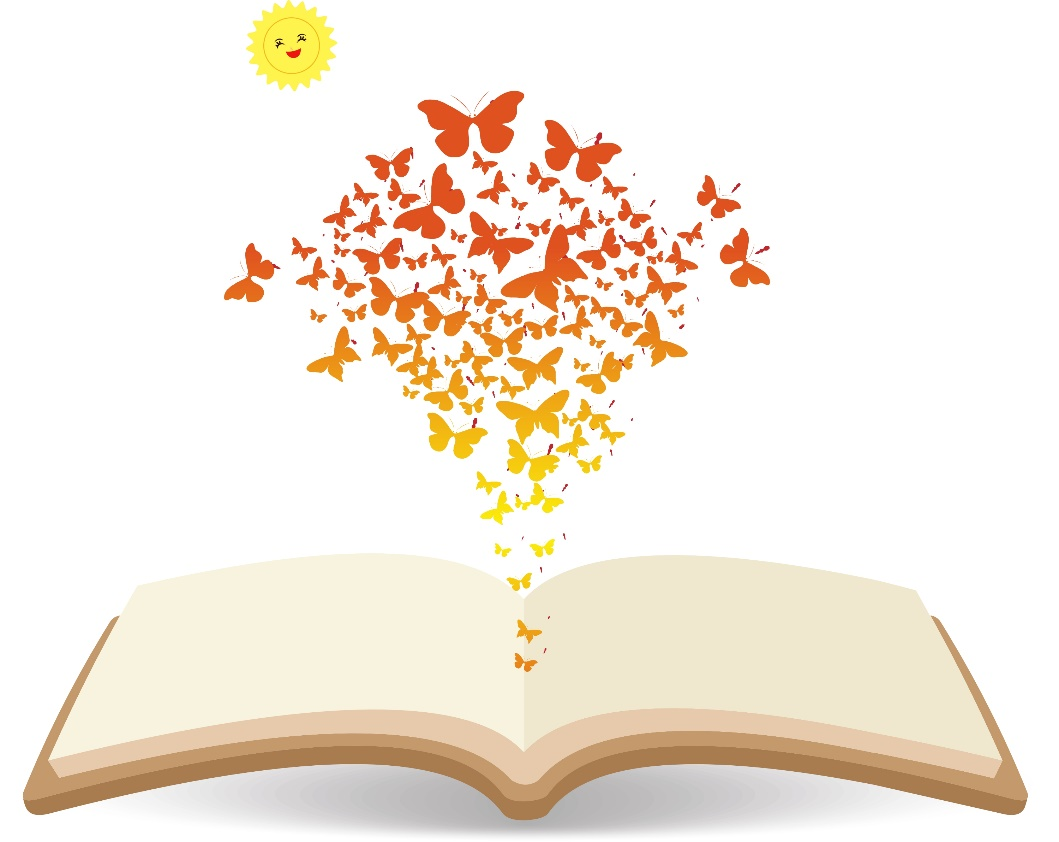 BÀI 16: KHI TRANG SÁCH MỞ RA
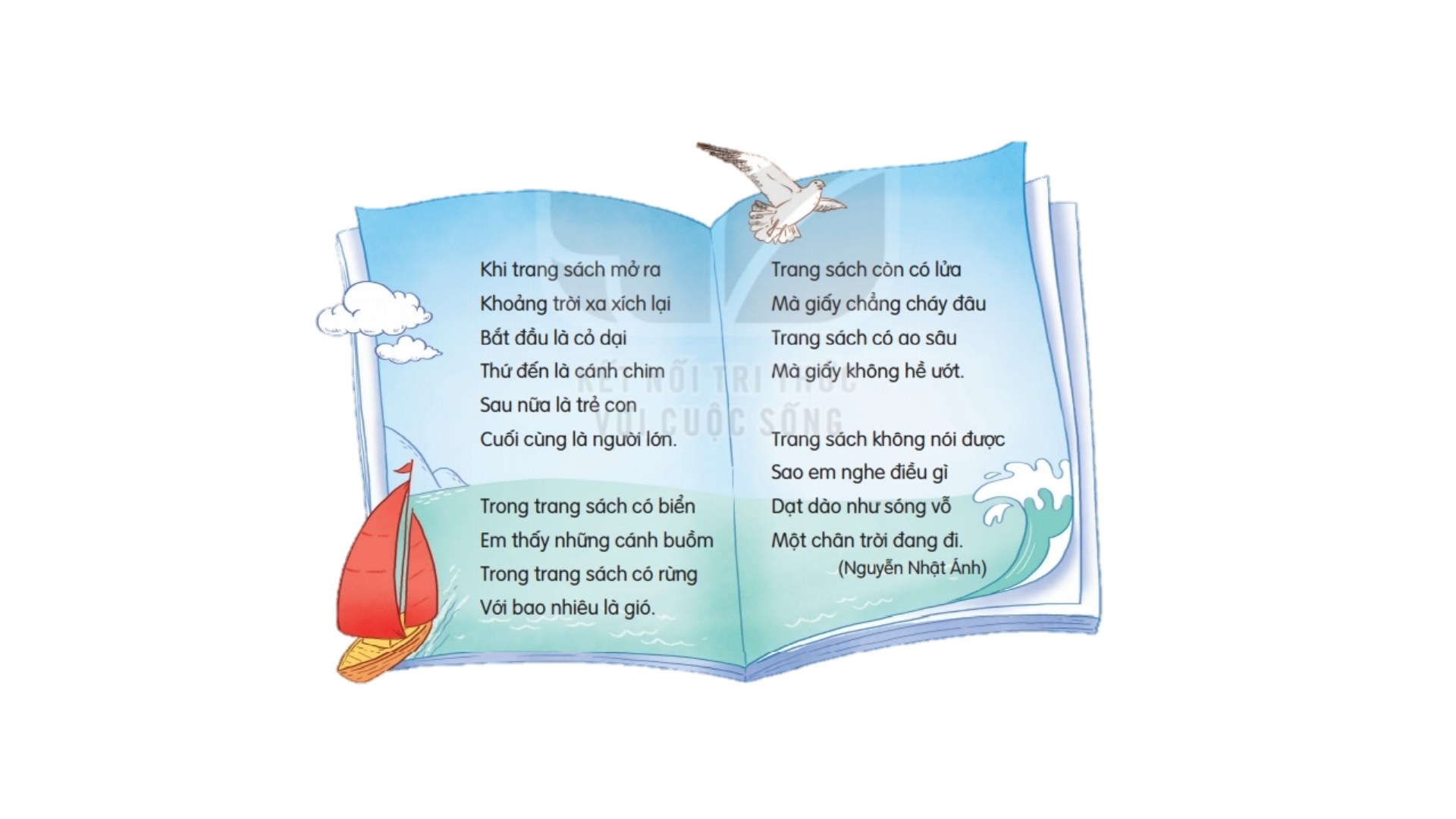 KHI TRANG SÁCH MỞ RA
Trang sách còn có lửa
	Mà giấy chẳng cháy đâu
	Trang sách có ao sâu
	Mà giấy không hề ướt.



Trang sách không nói được
Sao em nghe điều gì
Dạt dào như sóng võ
Một chân trời đang đi.
Khi trang sách mở ra
Khoảng trời xa xích lại
Bắt đầu là cỏ dại
Thứ đến là cánh chim
Sau nữa là trẻ con
Cuối cùng là người lớn.

	Trong trang sách có biển
	Em thấy những cánh buồm
	Trong trang sách có rừng
	Với bao nhiêu là gió.
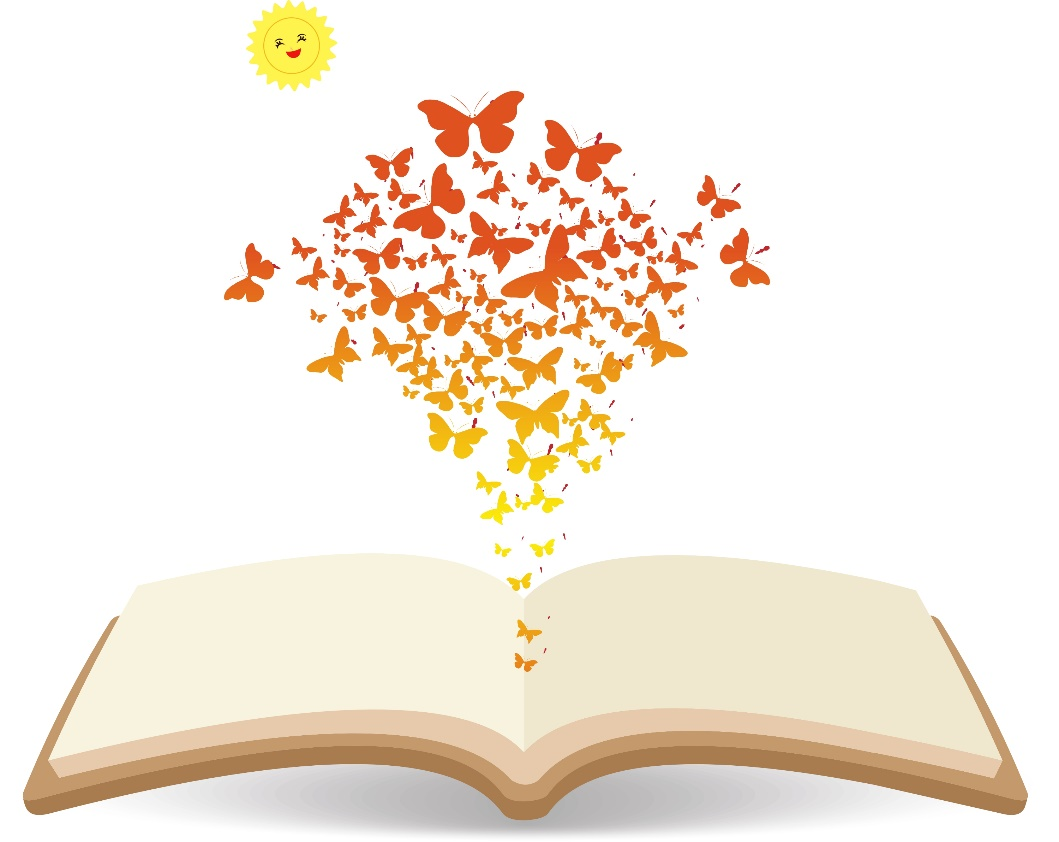 Luyện đọc nối tiếp
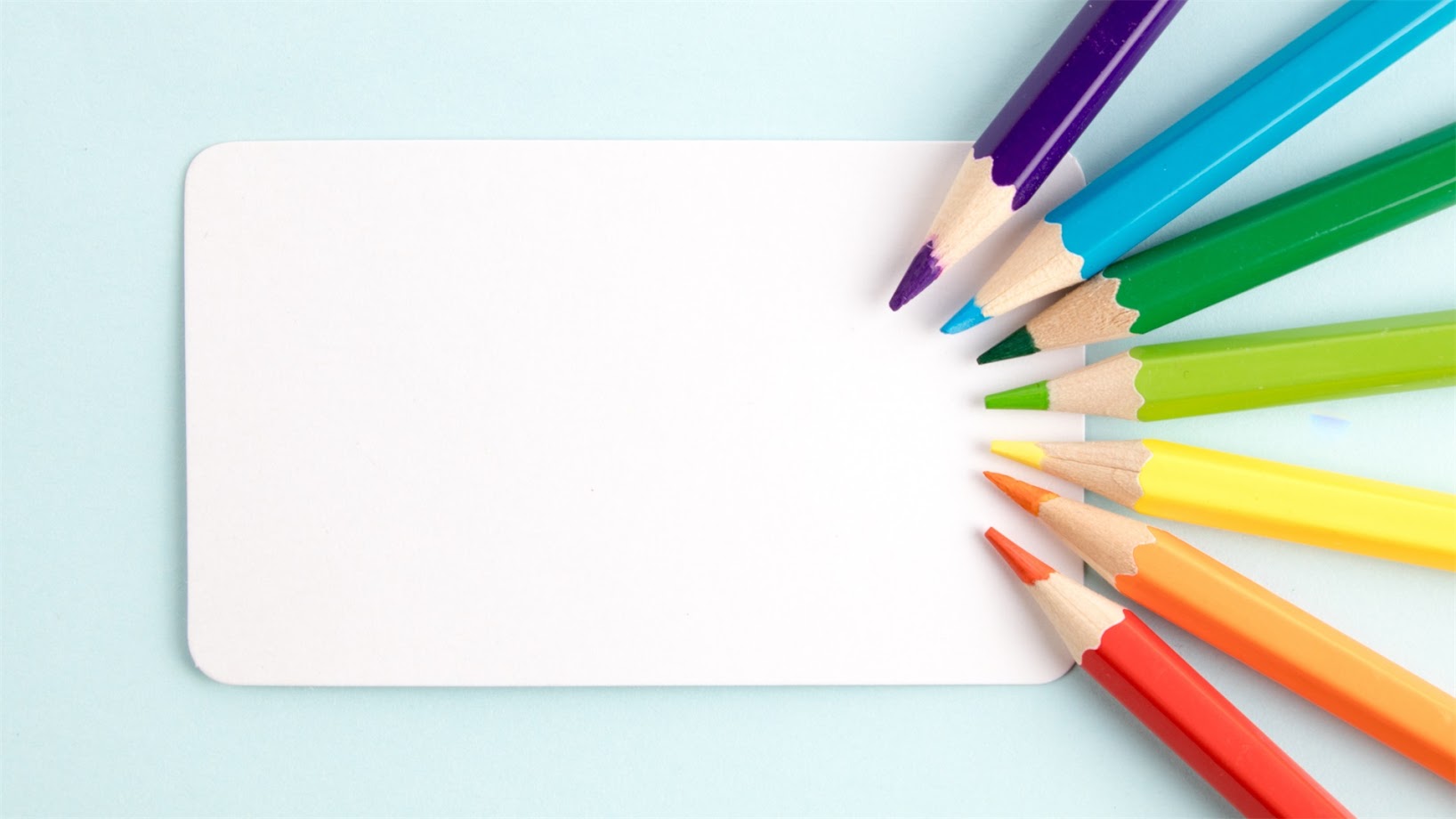 Giải nghĩa từ
Cỏ dại: cỏ mọc tự nhiên
Thứ đến: sau đó.
Dạt dào: dâng lên nhiều, tràn đầy.
KHI TRANG SÁCH MỞ RA
Khi trang sách mở ra
Khoảng trời xa xích lại
Bắt đầu là cỏ dại
Thứ đến là cánh chim
Sau nữa là trẻ con
Cuối cùng là người lớn.

	Trong trang sách có biển
	Em thấy những cánh buồm
	Trong trang sách có rừng
	Với bao nhiêu là gió.
Trang sách còn có lửa
	Mà giấy chẳng cháy đâu
	Trang sách có ao sâu
	Mà giấy không hề ướt.

Trang sách không nói được
Sao em nghe điều gì
Dạt dào như sóng vỗ
Một chân trời đang đi.
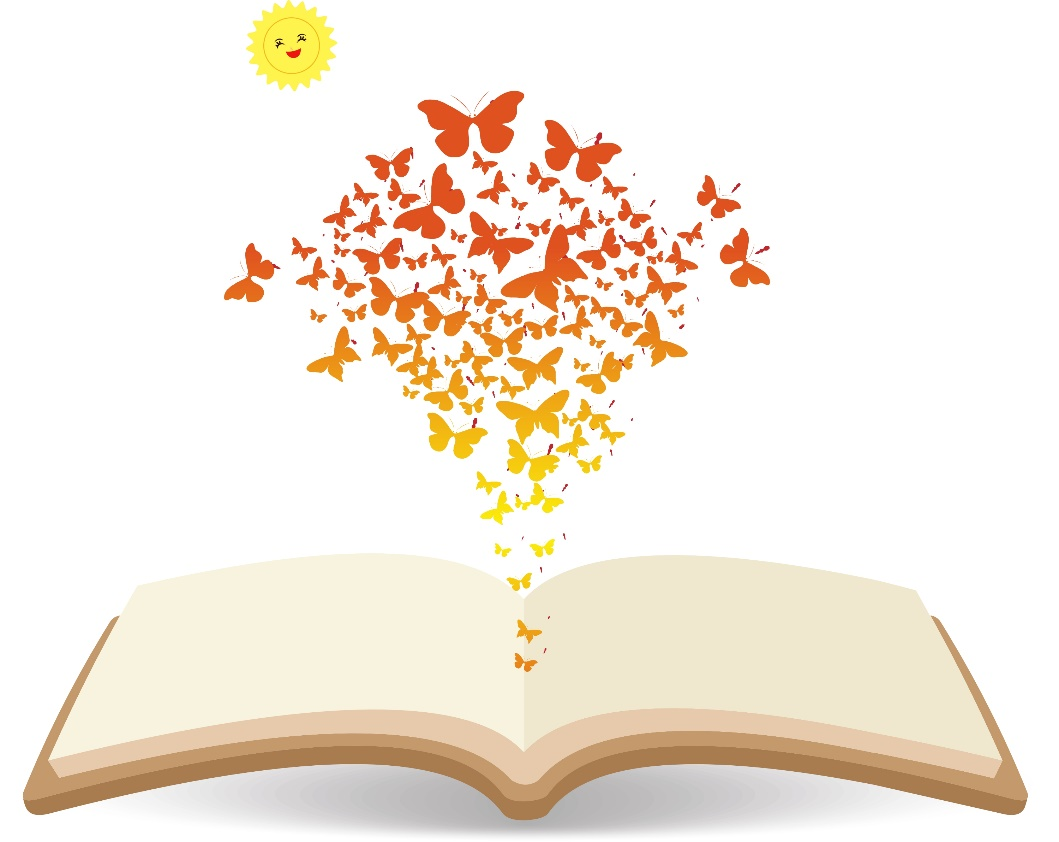 Luyện đọc nối tiếp
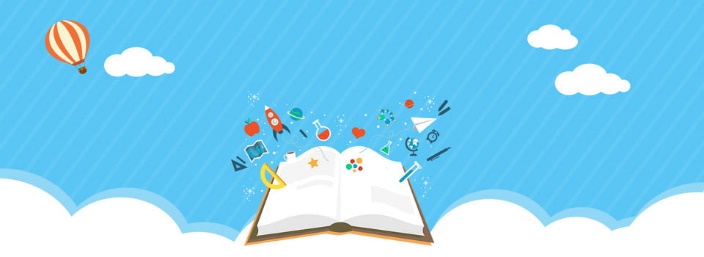 Khi trang sách mở ra
Khoảng trời xa xích lại
Bắt đầu là cỏ dại
Thứ đến là cánh chim
Sau nữa là trẻ con
Cuối cùng là người lớn.
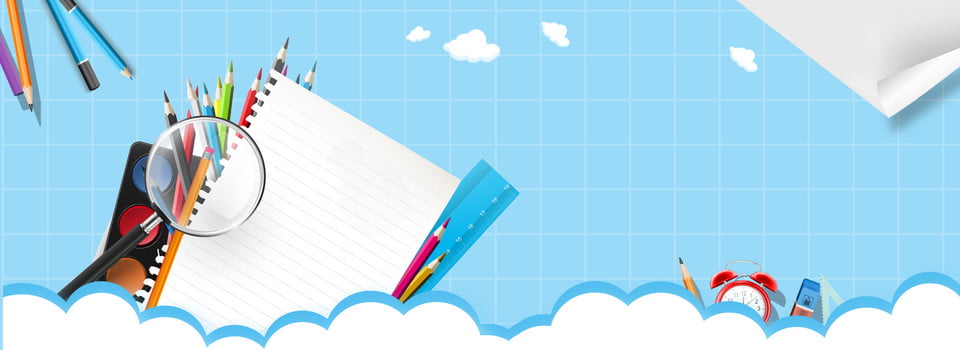 Luyện đọc nhóm
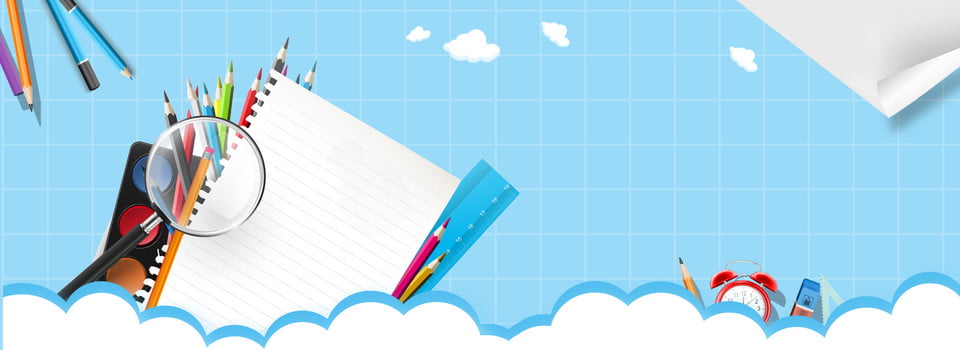 Trả lời câu hỏi
1. Sắp xếp các sự vật sau được sắp xếp theo thứ tự trong bài thơ.
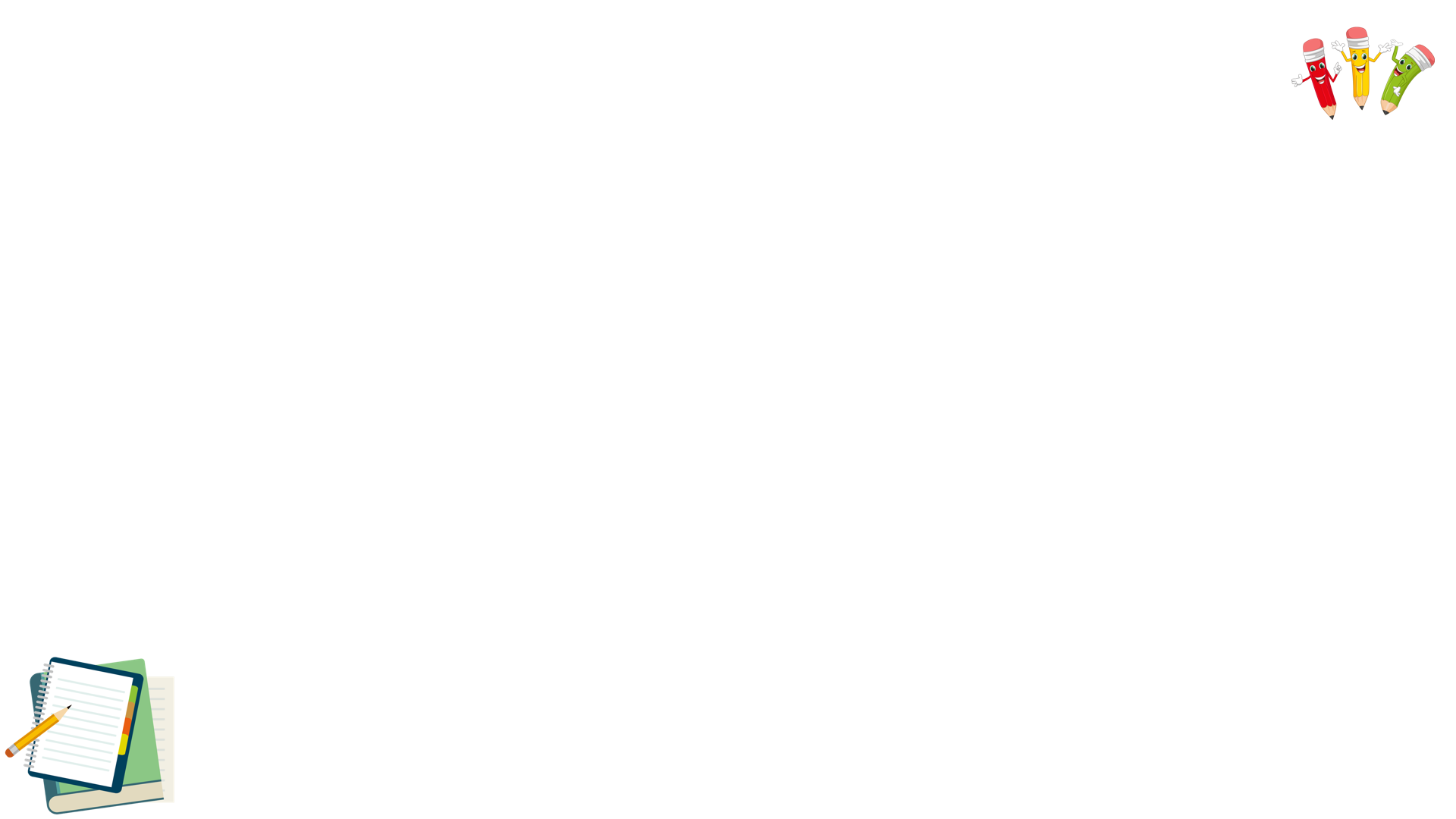 Khi trang sách mở ra
Khoảng trời xa xích lại
Bắt đầu là cỏ dại
Thứ đến là cánh chim
Sau nữa là trẻ con
Cuối cùng là người lớn.
1. Cỏ dại
2. Cánh chim
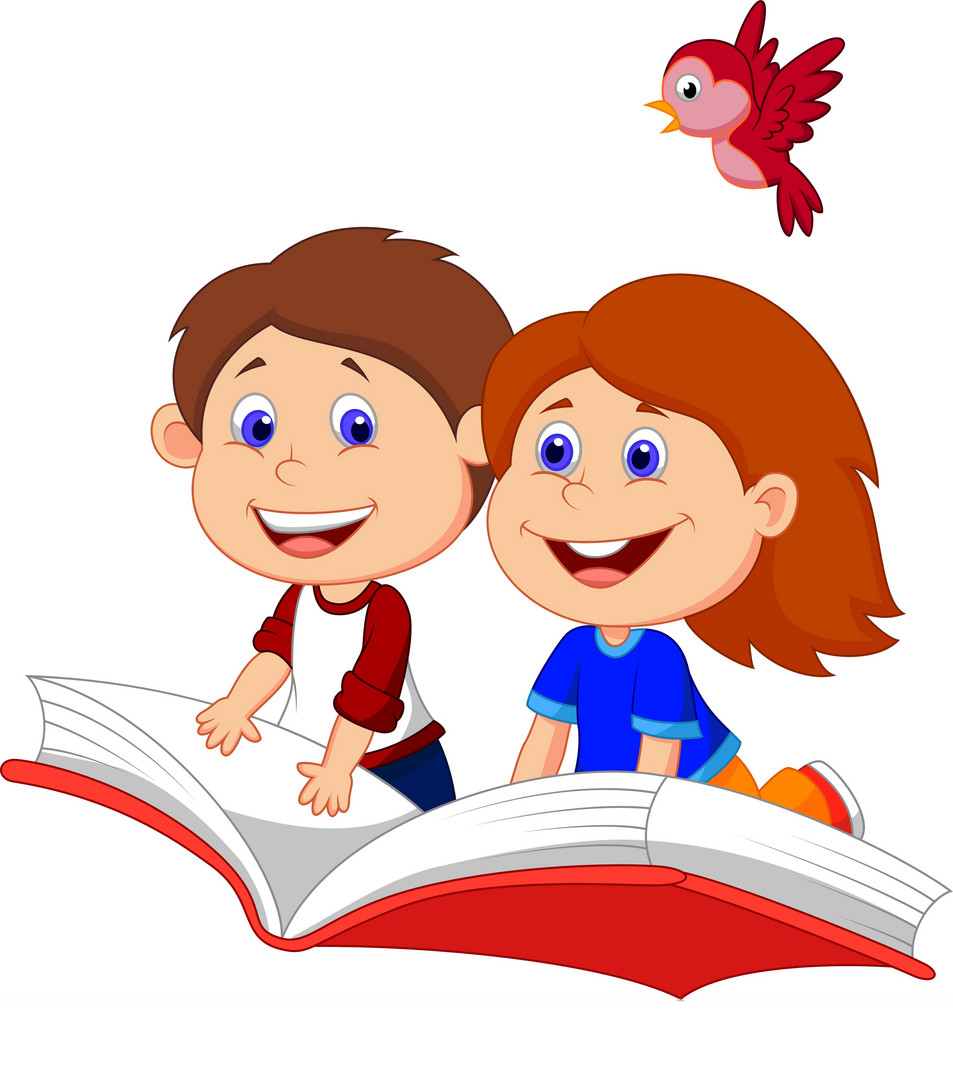 3. Trẻ con
4. Người lớn
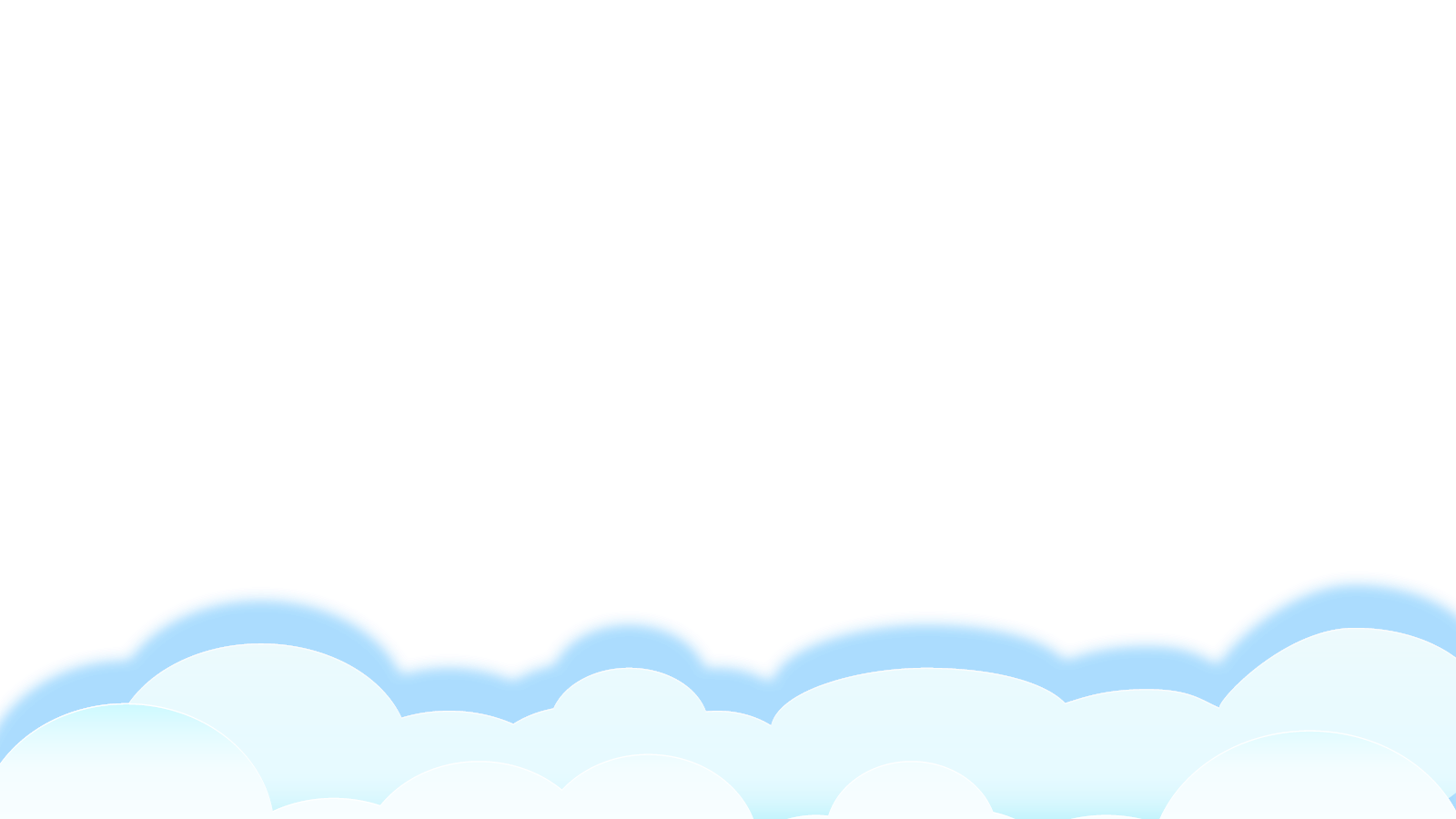 2. Trong khổ thơ thứ 2 và thứ 3 bạn nhỏ thấy gì trong trang sách ?
Khổ 2:
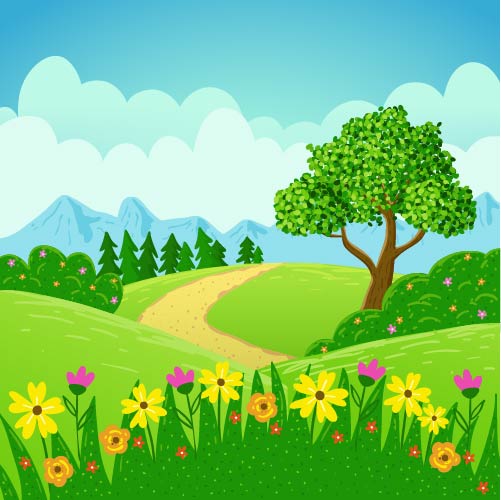 Trong trang sách có biển
Em thấy những cánh buồm
Trong trang sách có rừng
Với bao nhiêu là gió.
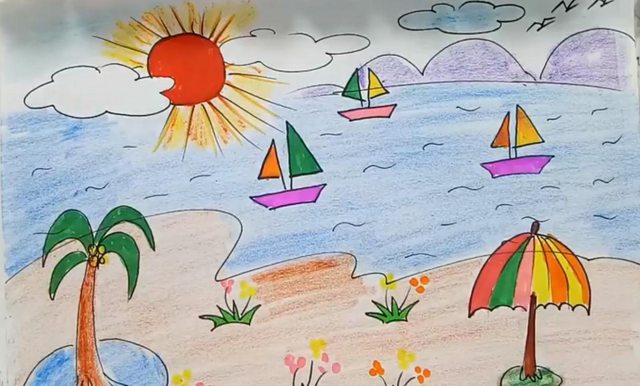 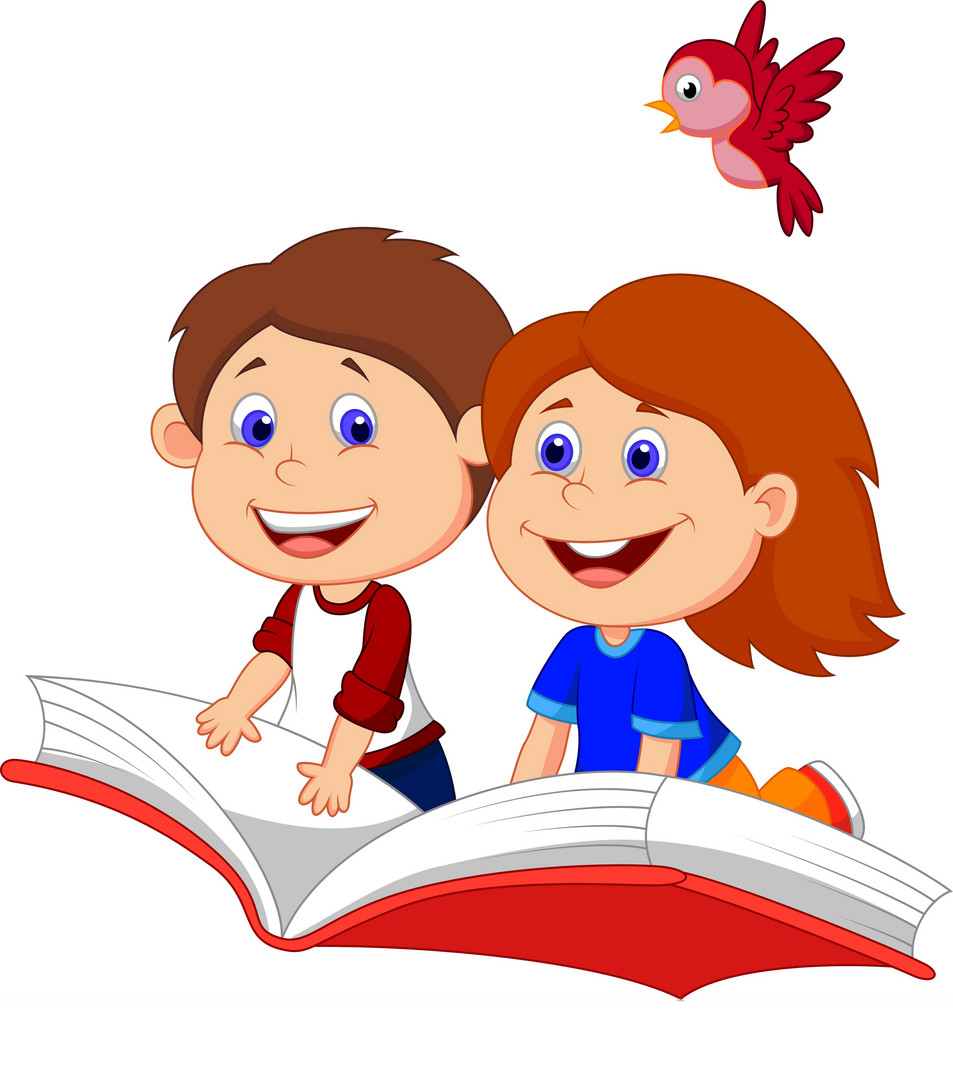 Khổ thơ thứ 2 bạn nhỏ thấy trong trang sách có biển, có những cánh buồm, có rừng cây lộng gió.
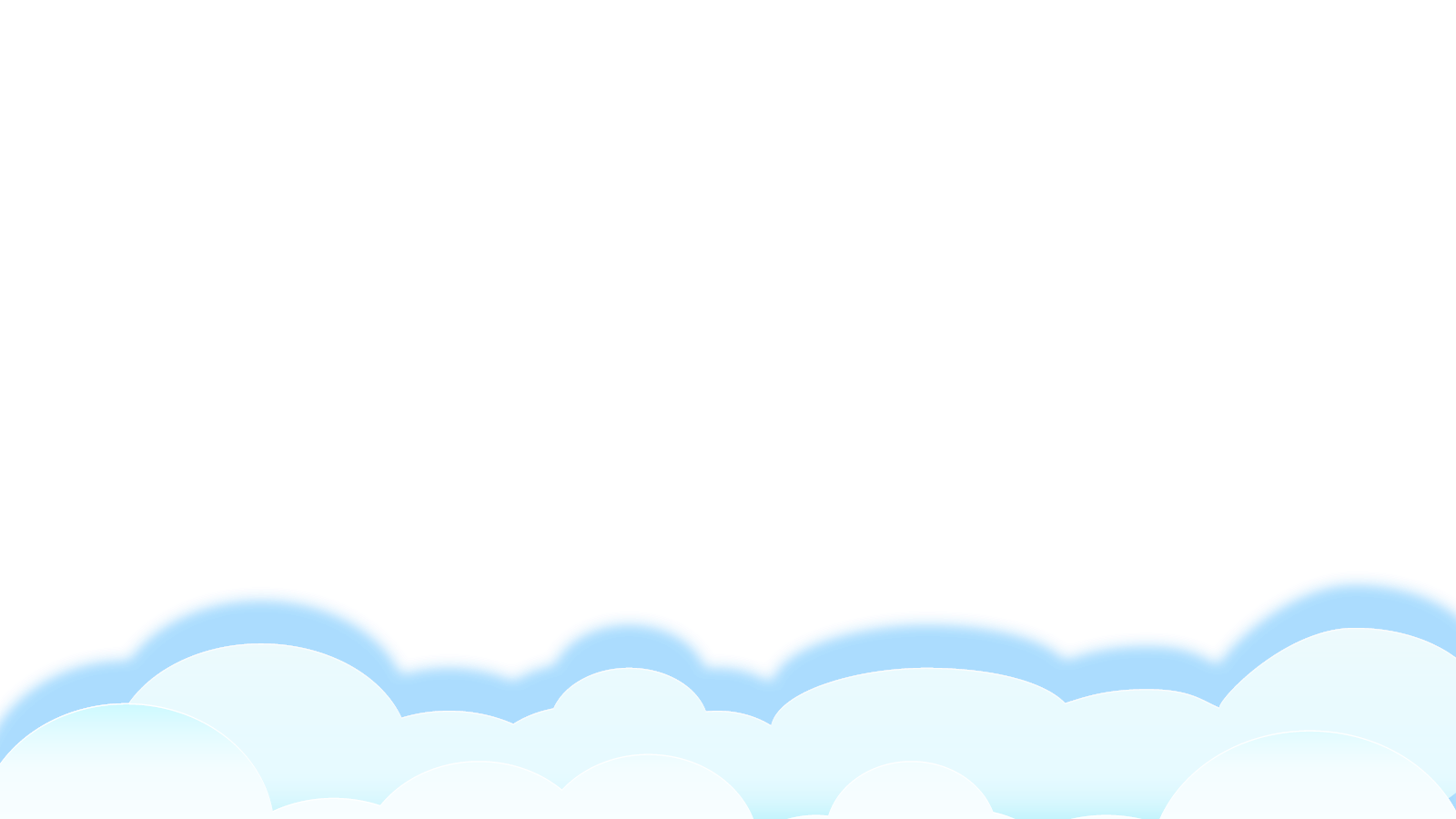 2. Trong khổ thơ thứ 2 và thứ 3 bạn nhỏ thấy gì trong trang sách ?
Khổ 3:
Trang sách còn có lửa
Mà giấy chẳng cháy đâu
Trang sách có ao sâu
Mà giấy không hề ướt.
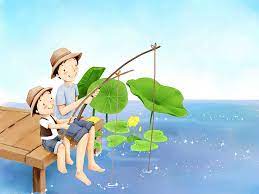 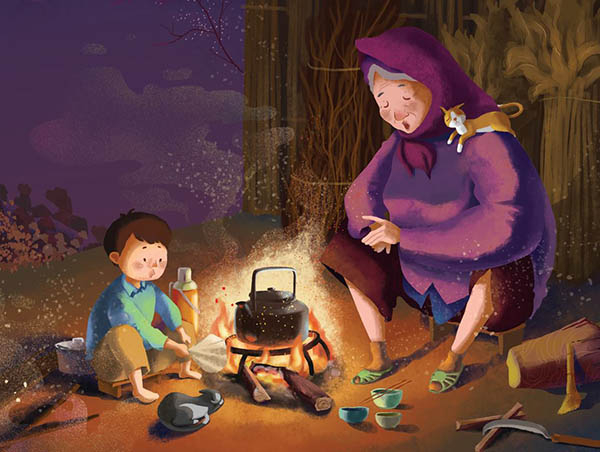 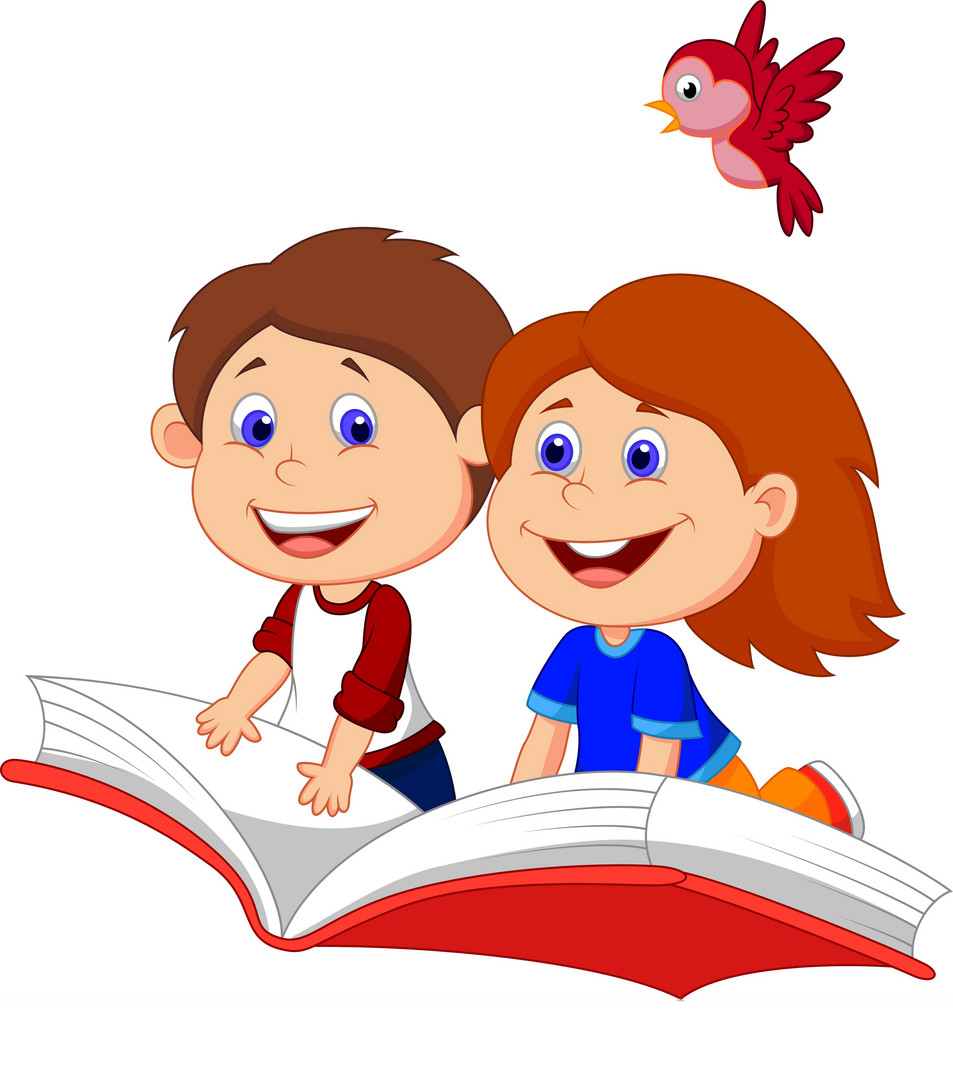 Khổ thơ thứ 3 bạn nhỏ thấy trong trang sách có lửa, có ao sâu.
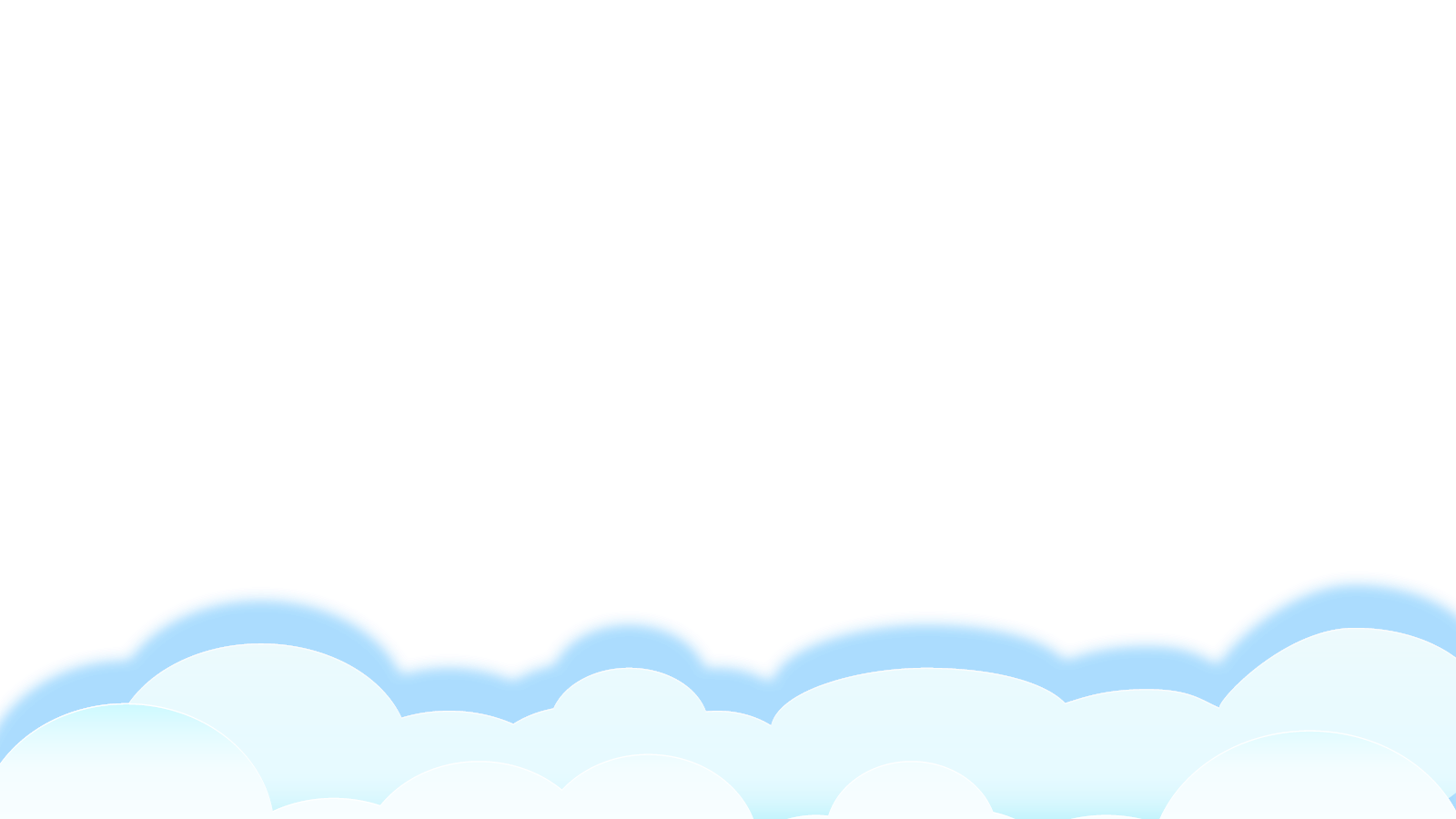 3. Theo em, khổ thơ cuối ý nói gì?
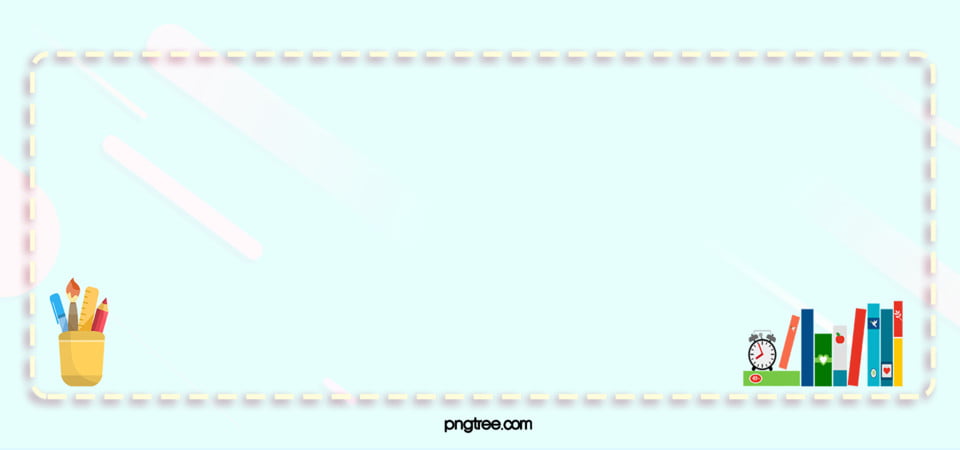 a. Trong trang sách có tiếng song vỗ
b. Trong trang sách có mây trời đang bay
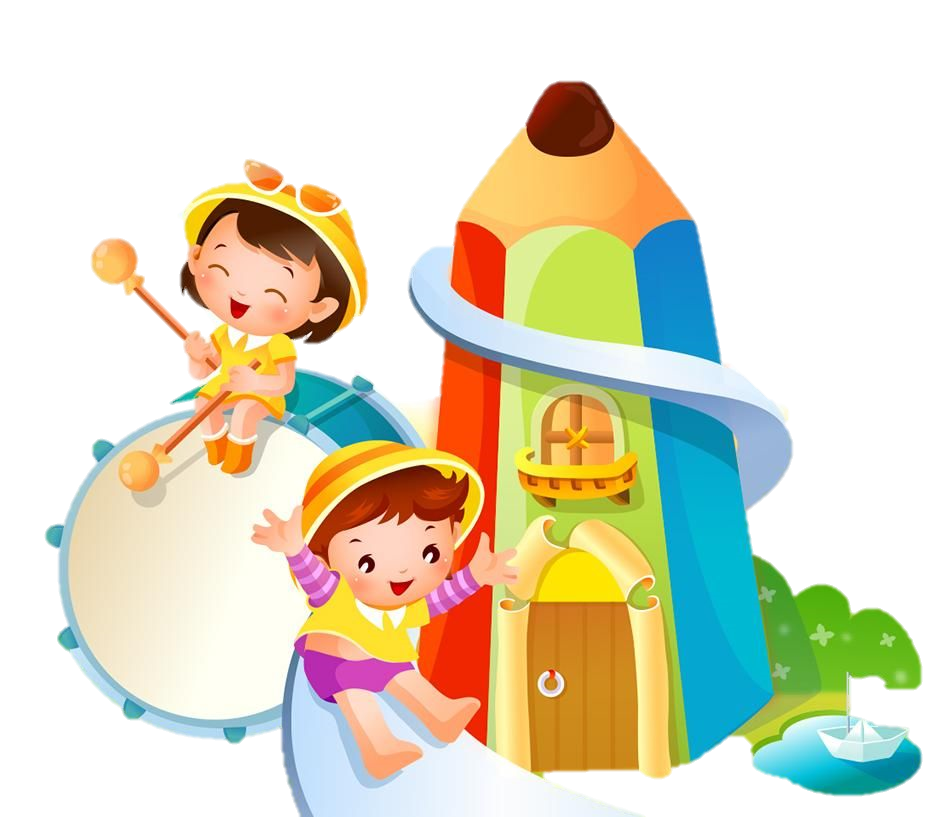 c. Trong trang sách có nhiều điều thú vị về cuộc sống.
c. Trong trang sách có nhiều điều thú vị về cuộc sống.
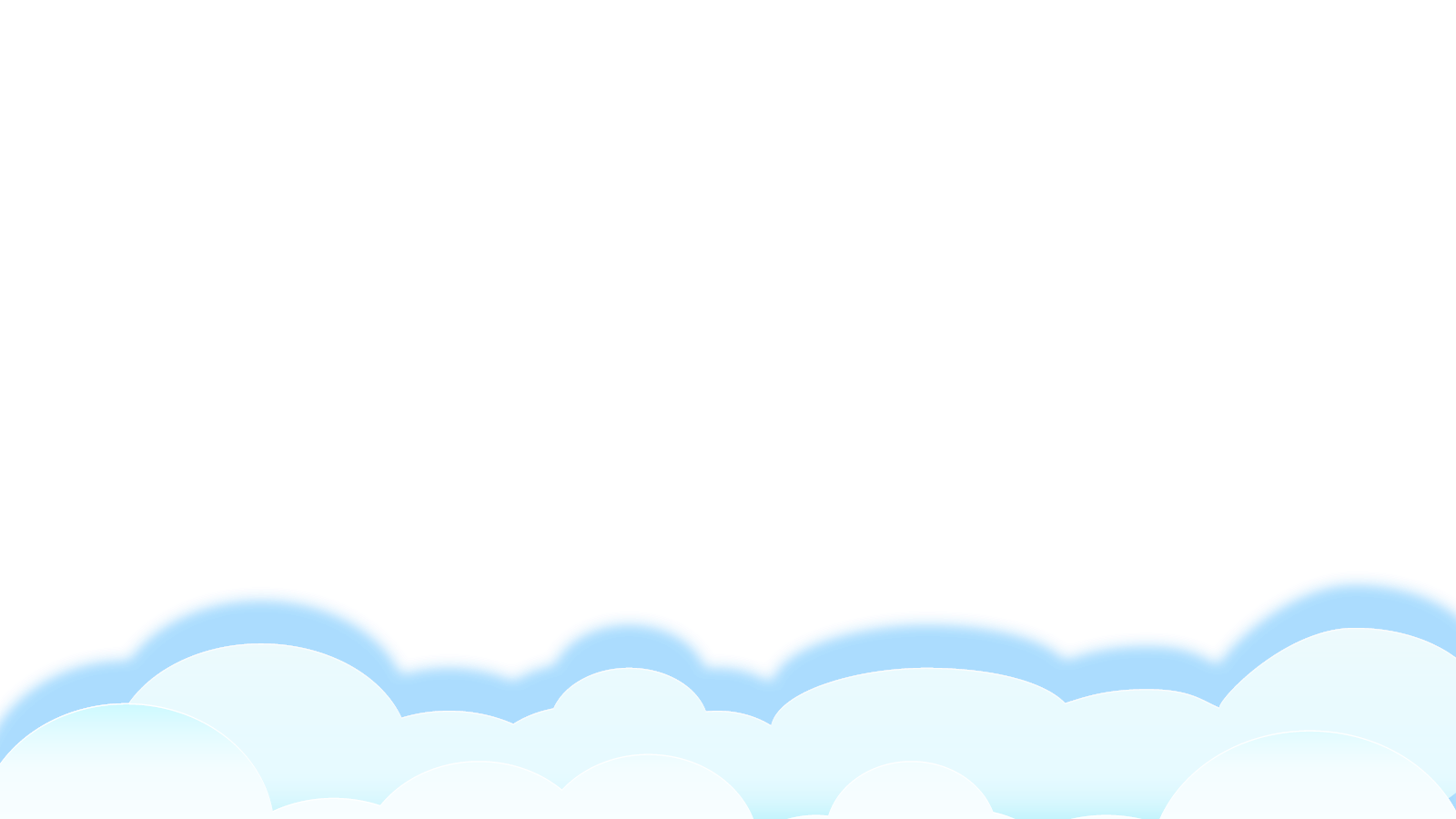 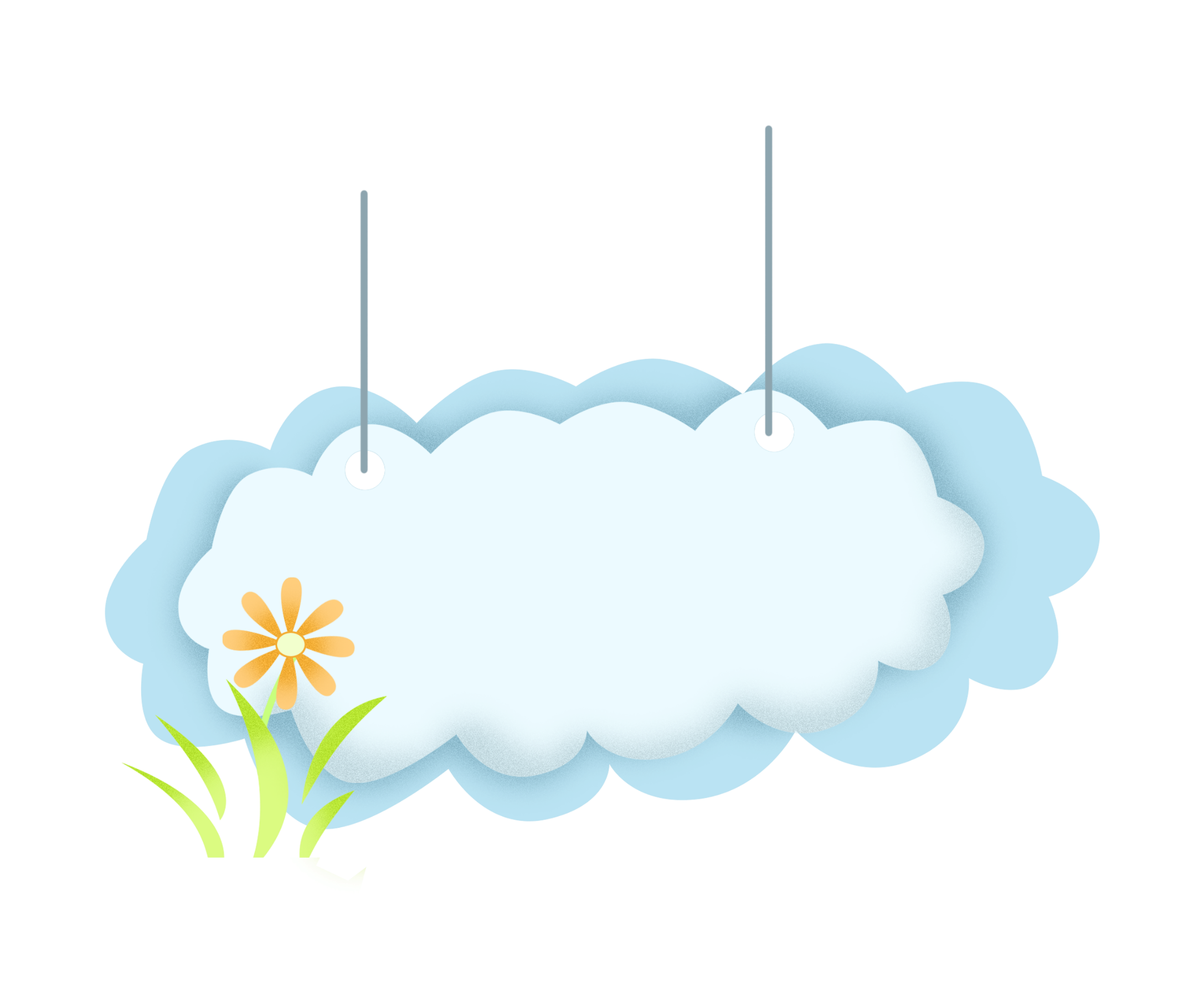 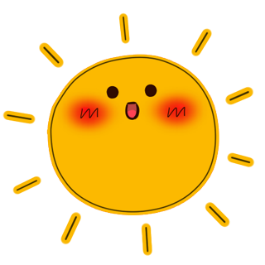 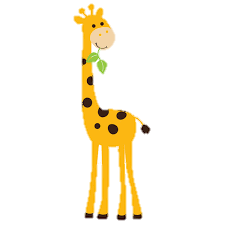 Luyện đọc lại
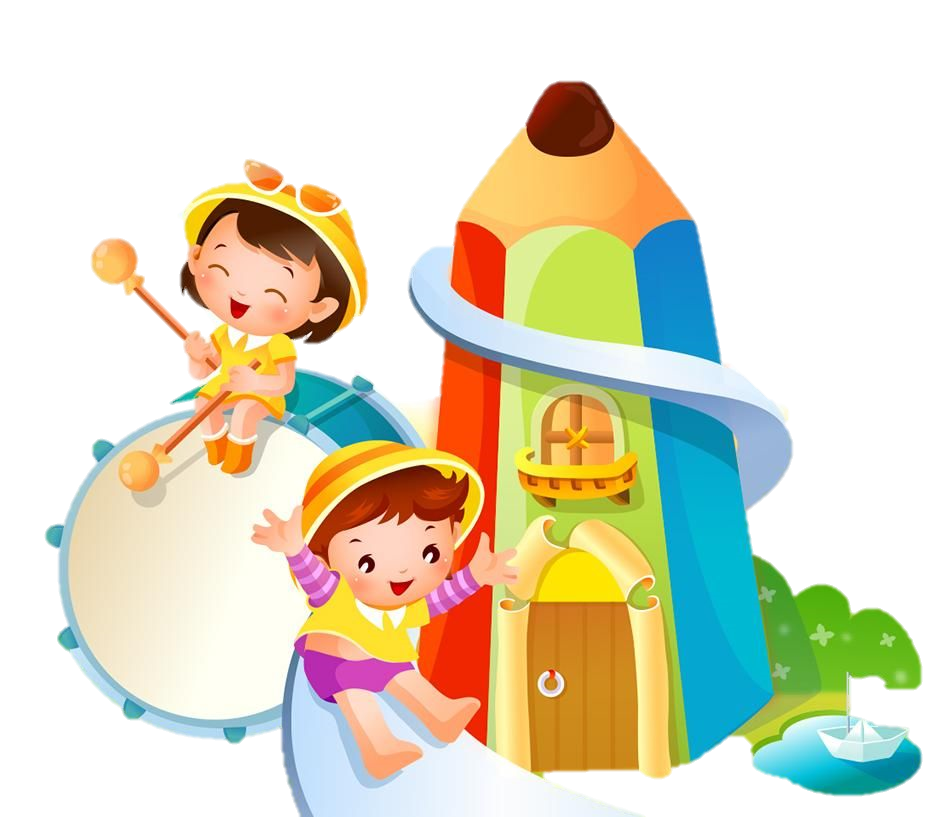 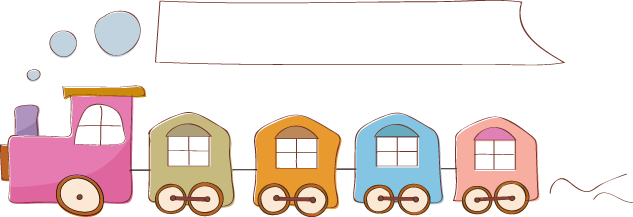 Luyện tập theo văn bản đọc
1. Tìm trong khổ thơ thứ 2 và thứ 3 những từ ngữ chỉ sự vật?
Trong trang sách có biển
Em thấy những cánh buồm
Trong trang sách có rừng
Với bao nhiêu là gió.
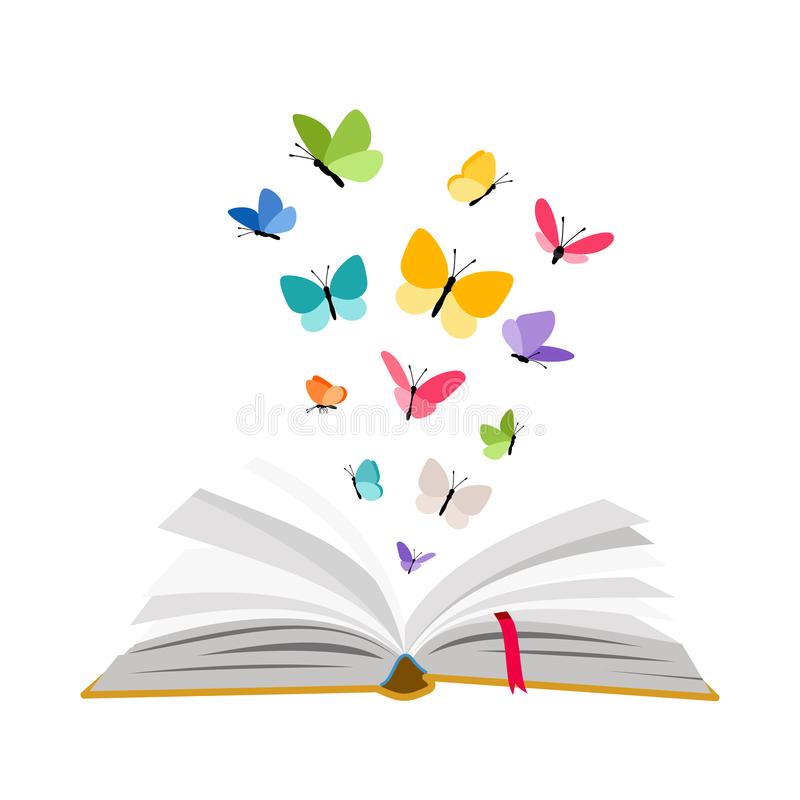 biển
Trang sách còn có lửa
Mà giấy chẳng cháy đâu
Trang sách có ao sâu
Mà giấy không hề ướt.
trang sách
lửa
cánh buồm
giấy
rừng
ao
gió
2. Đặt một câu về một câu chuyện.
M: Truyện Tích Chu nói về tình cảm bà cháu.
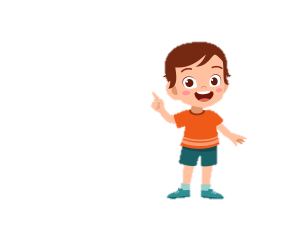 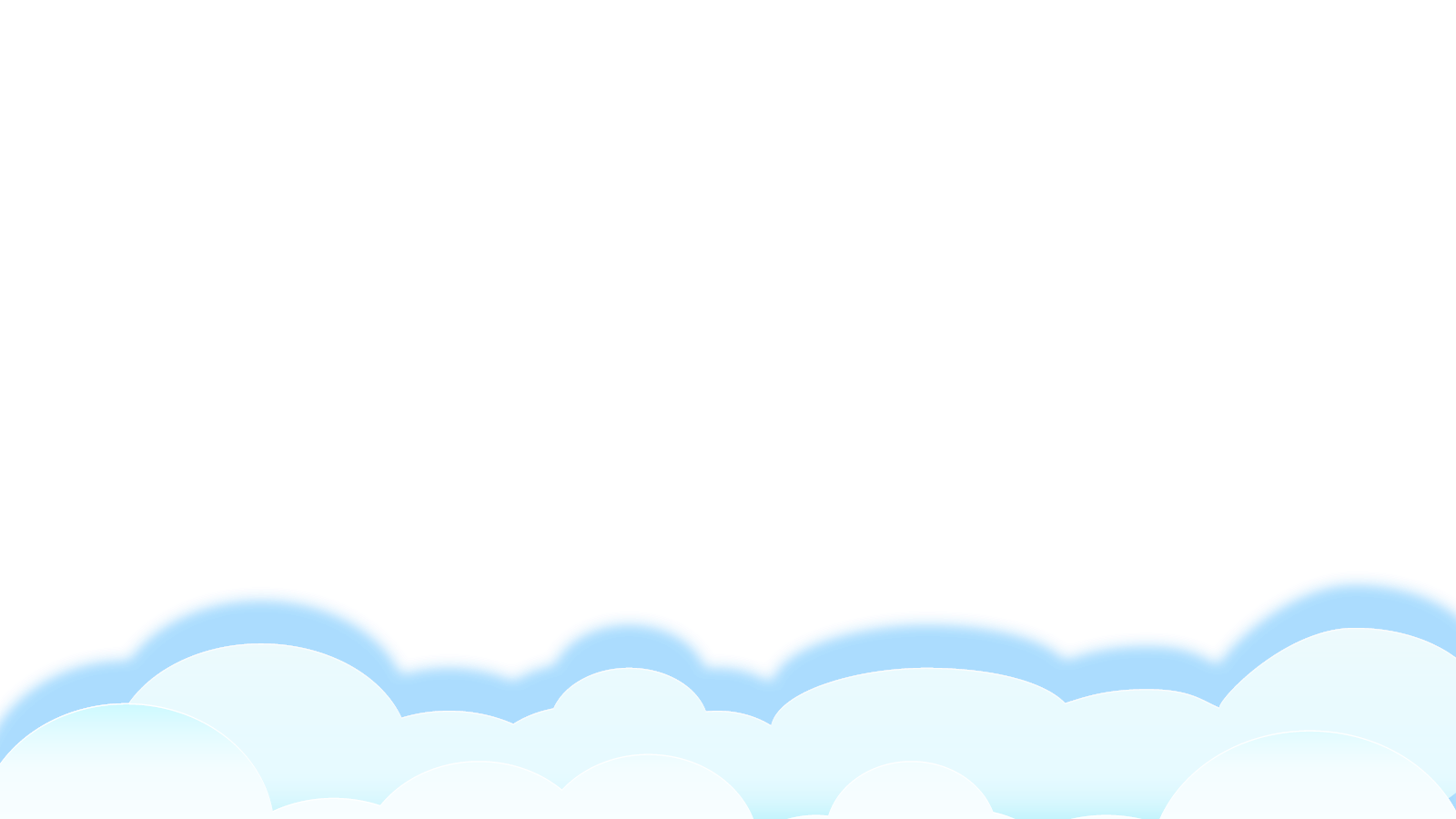 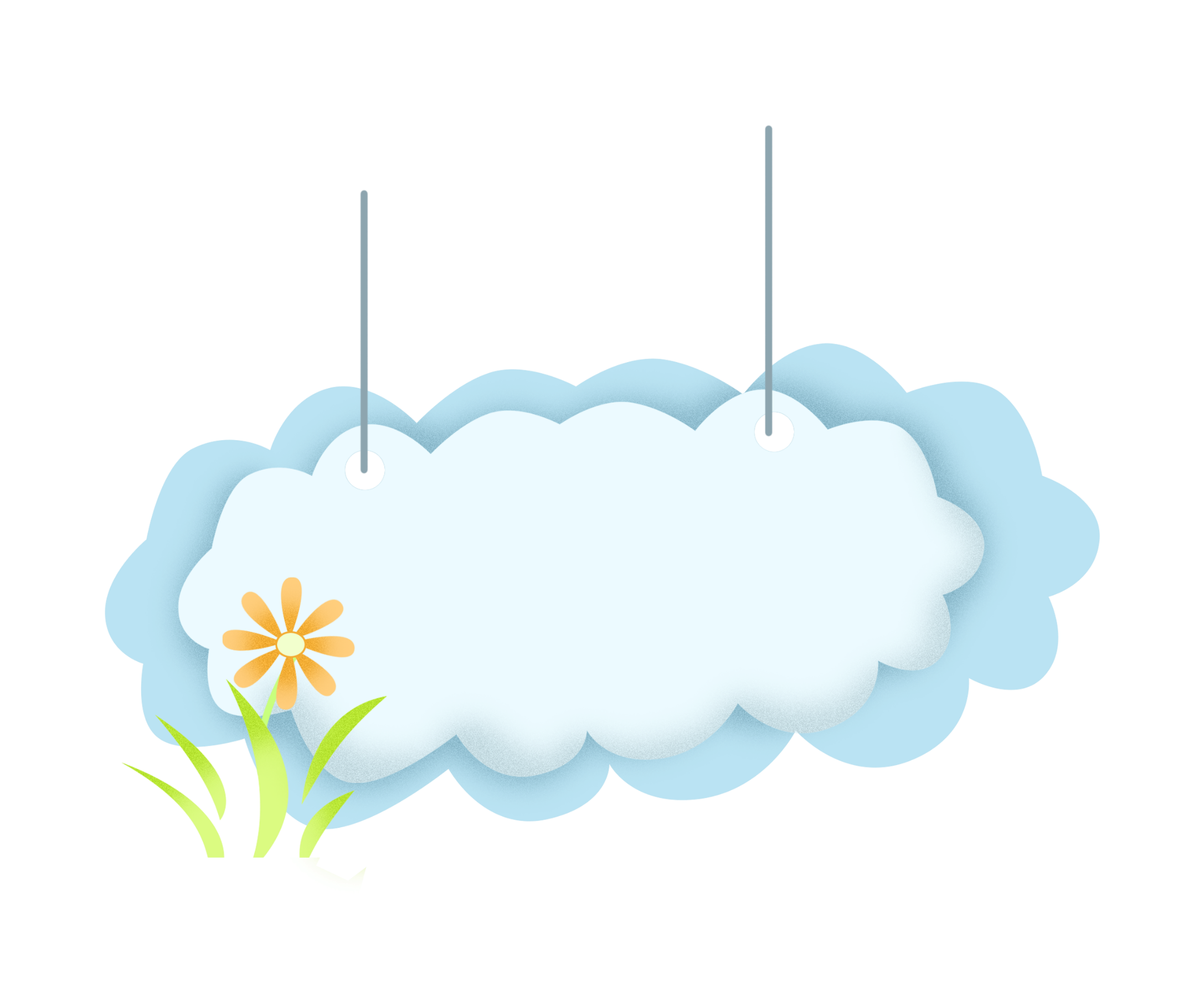 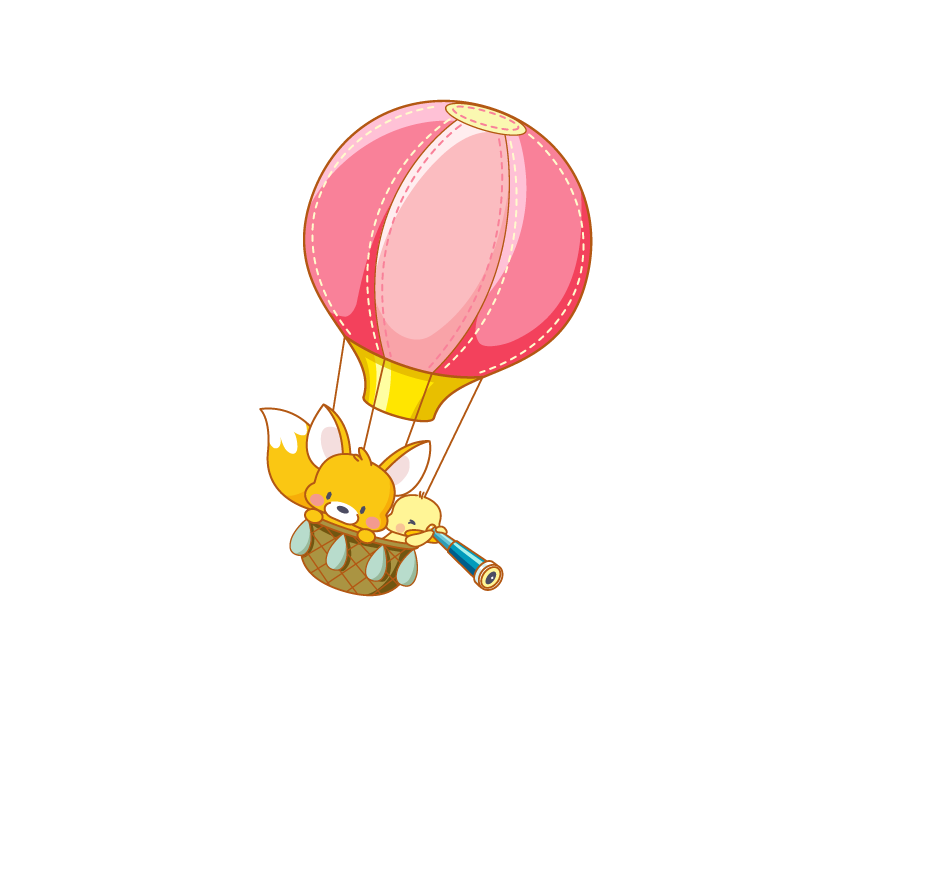 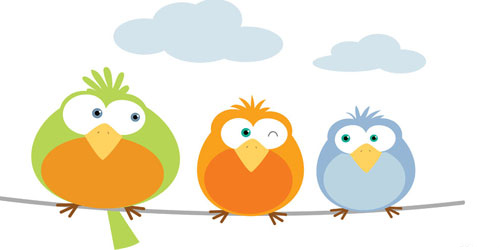 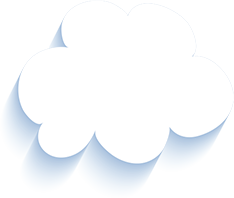 Tạm biệt và hẹn gặp lại 
các con vào những tiết học sau!
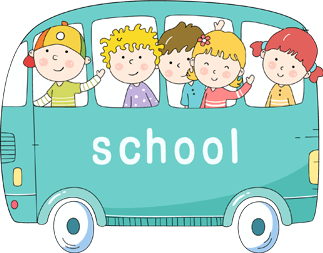 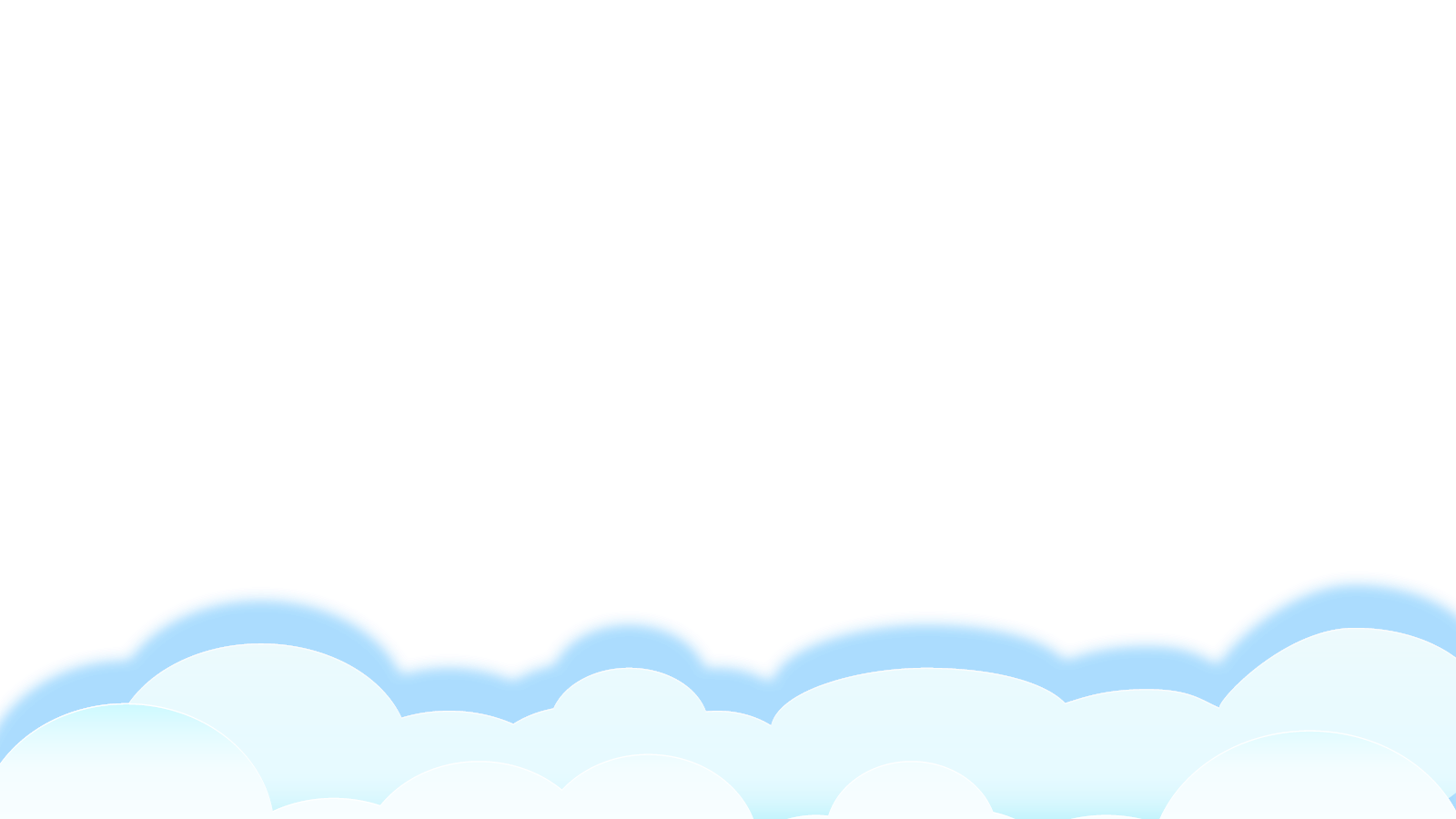